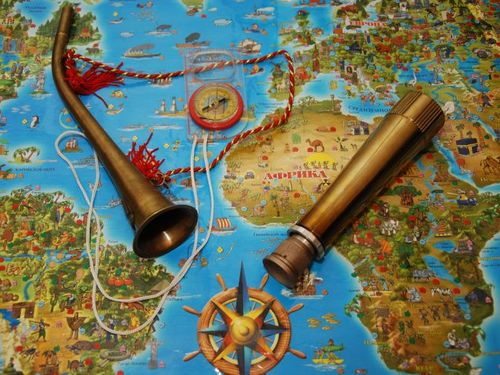 КРУГОСВЕТНОЕ ПУТЕШЕСТВИЕ
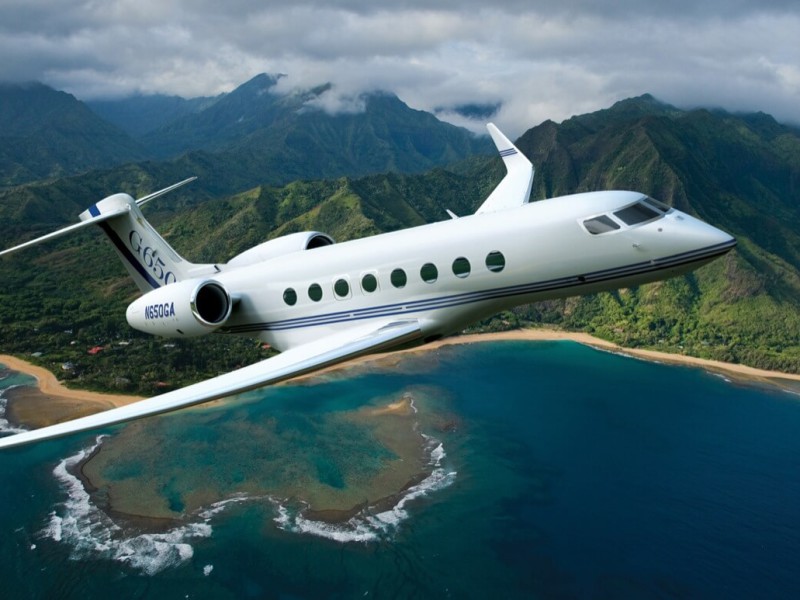 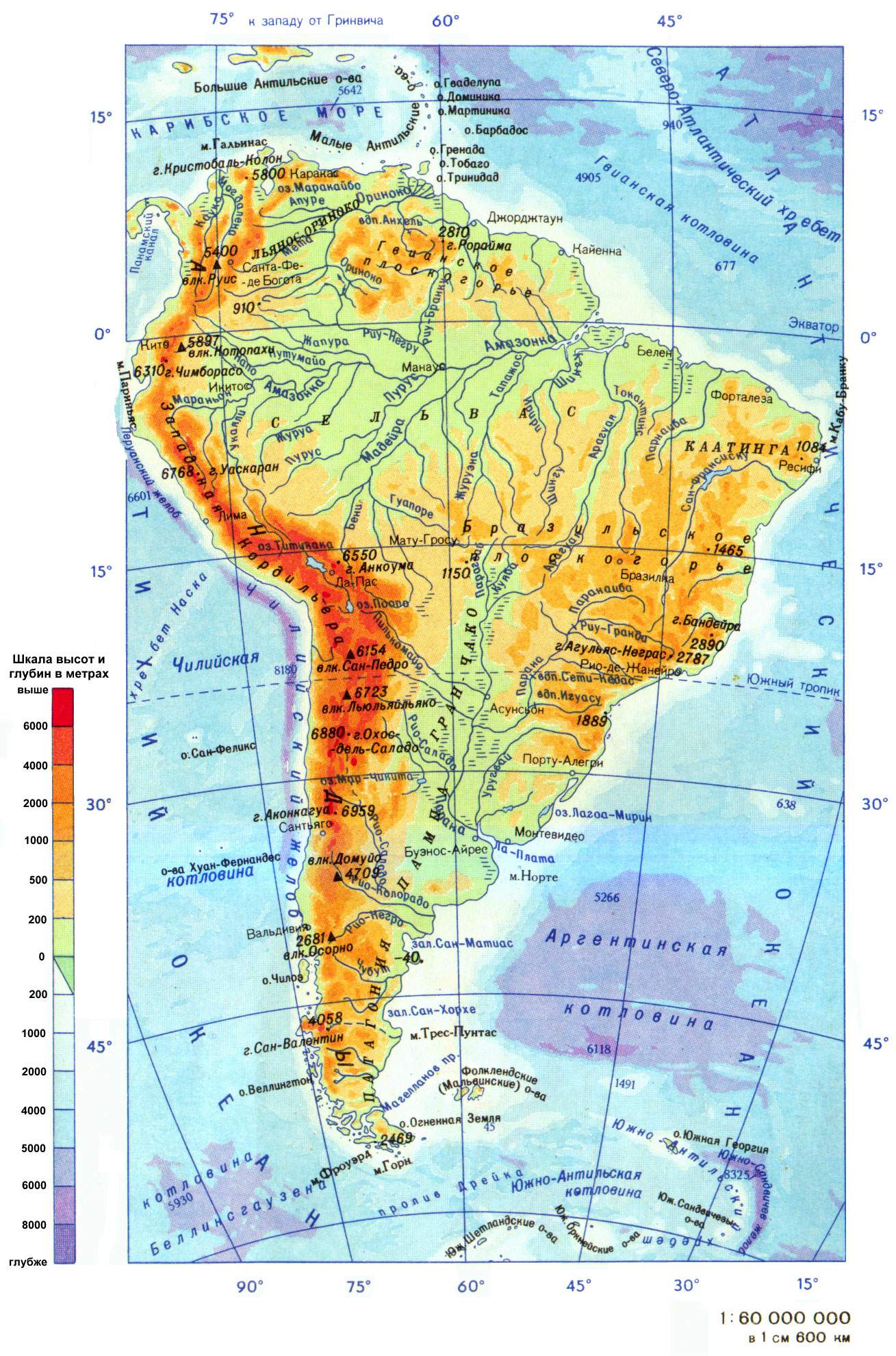 АМЕРИКА
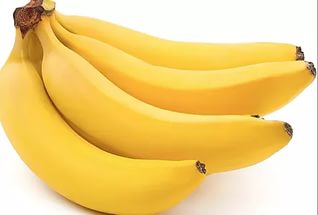 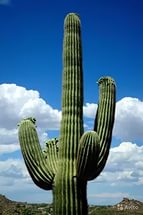 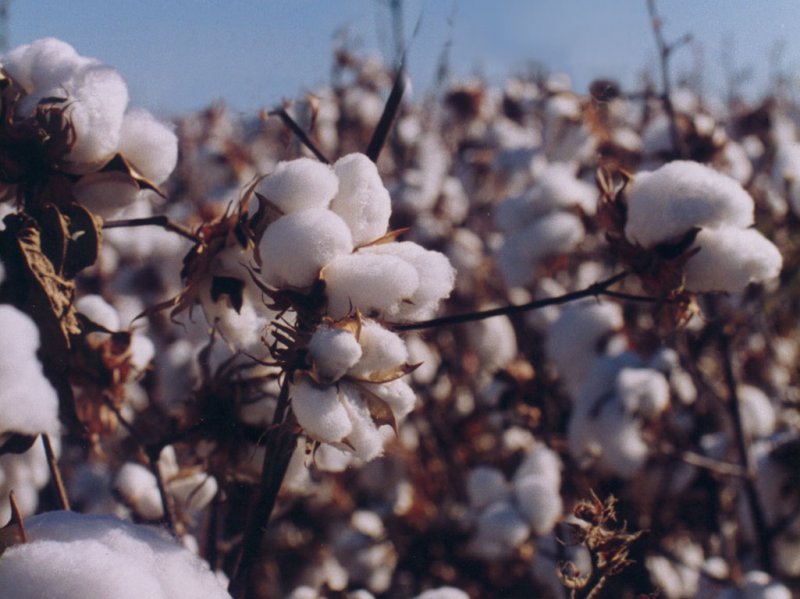 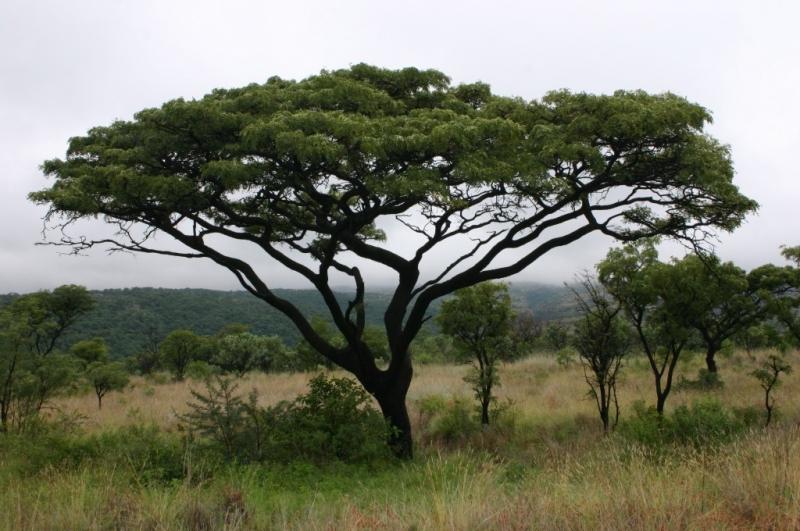 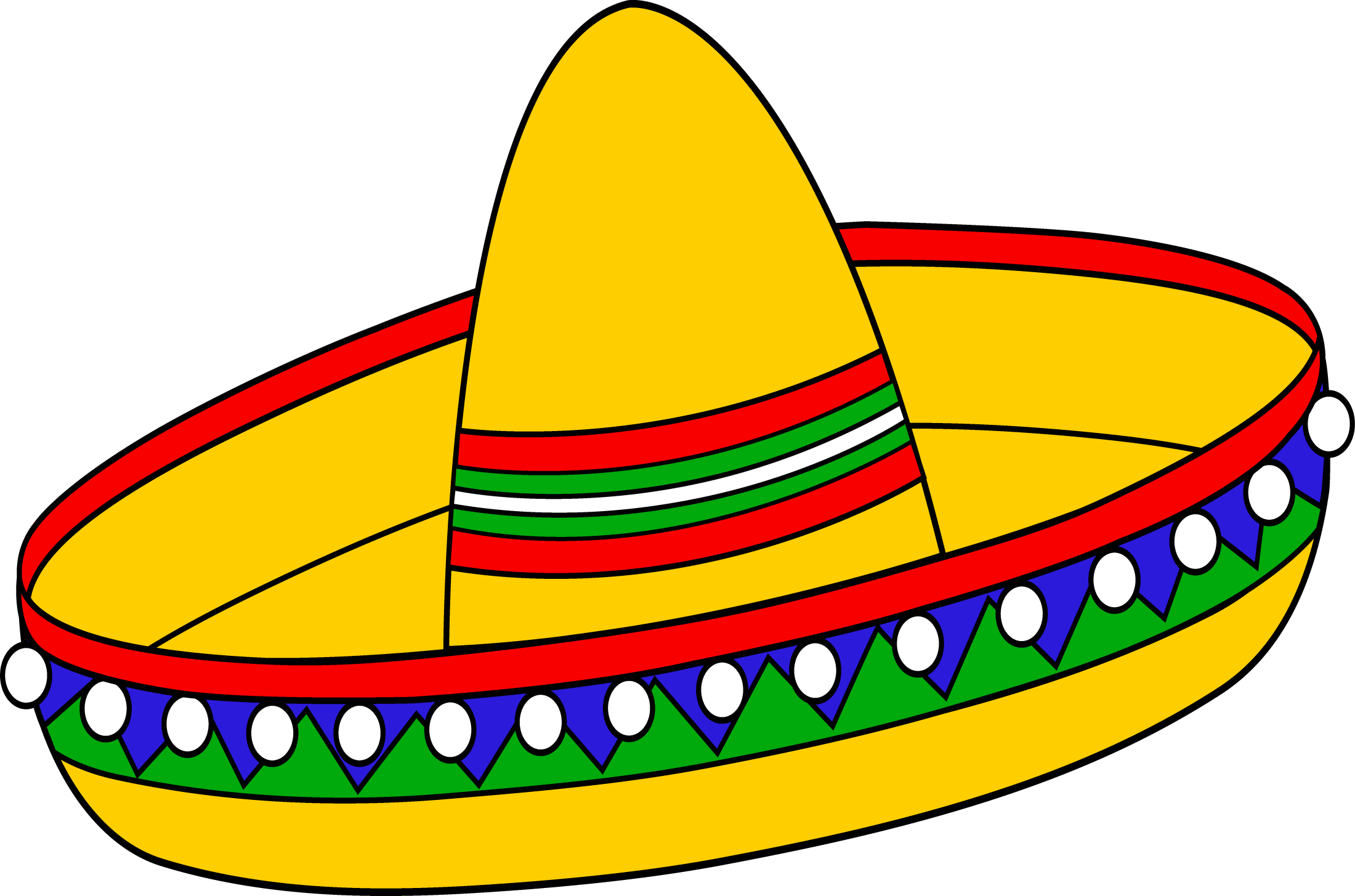 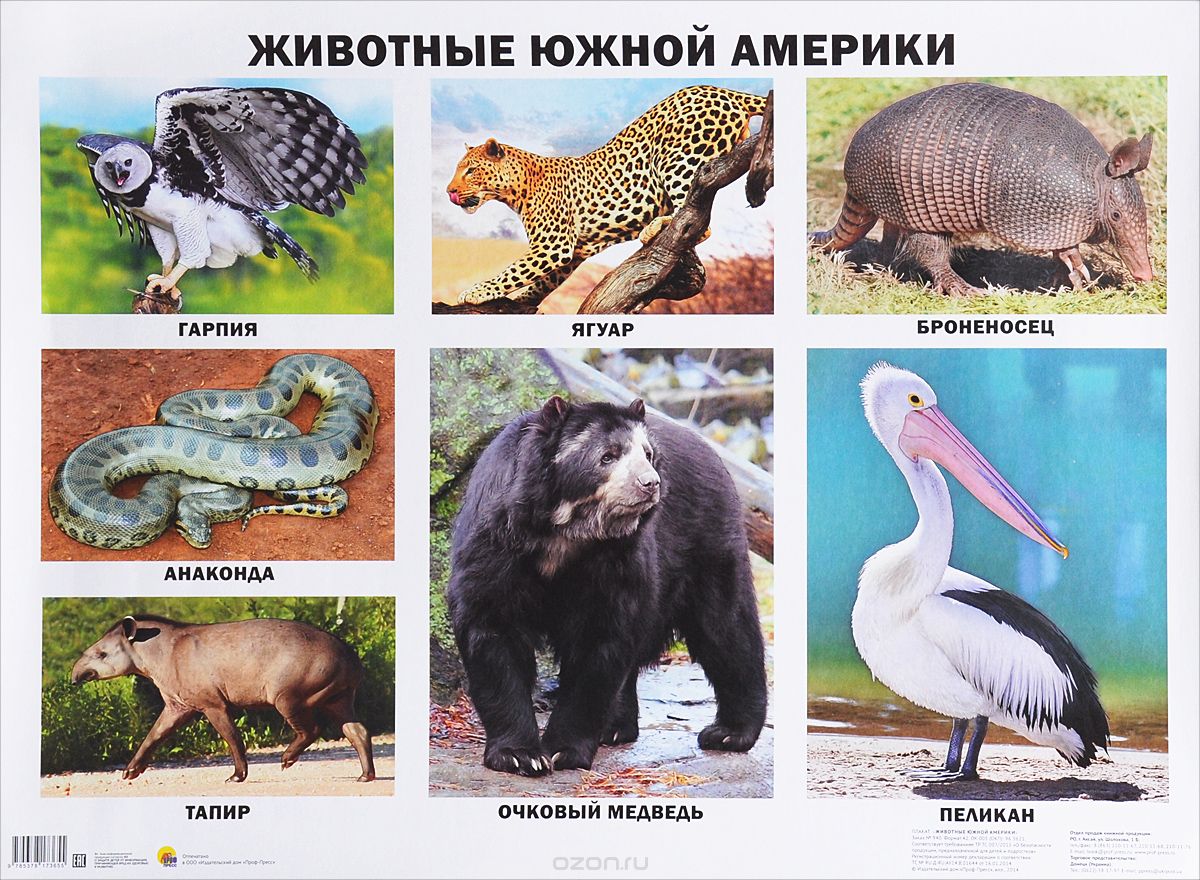 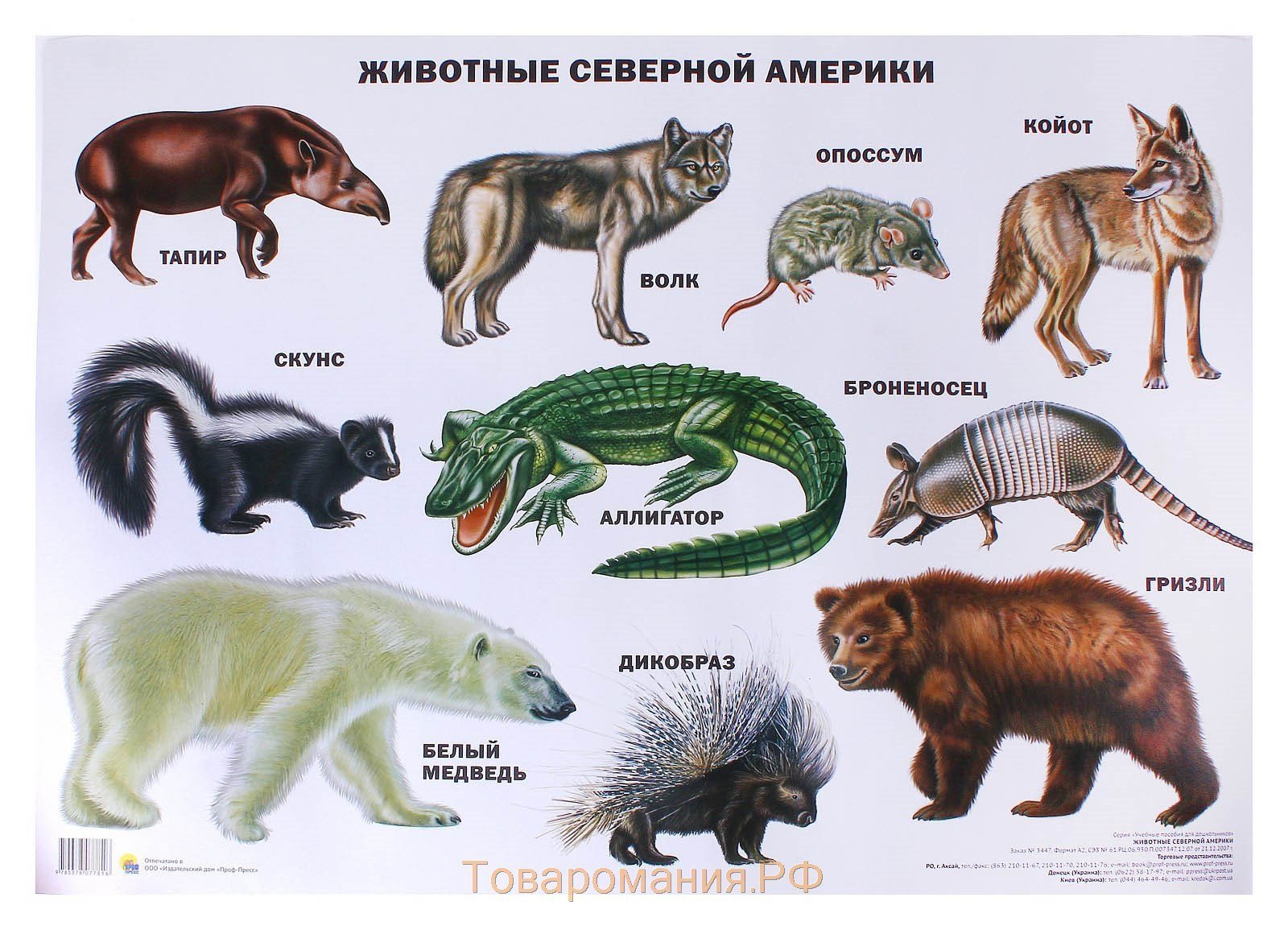 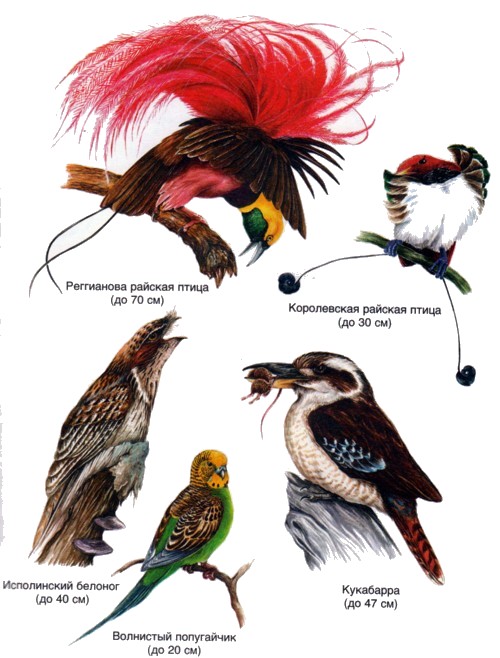 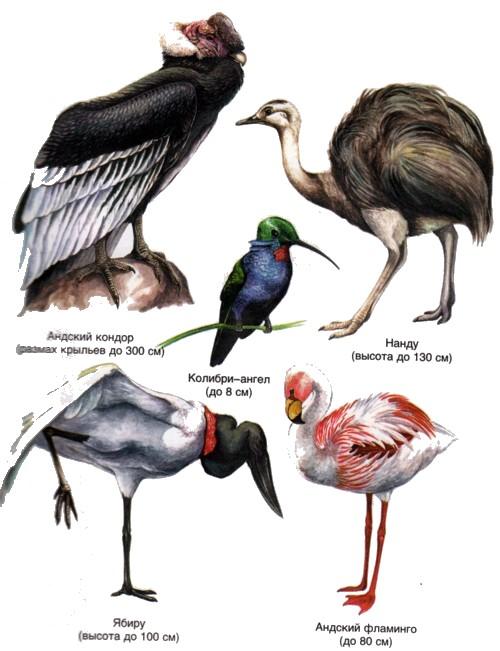 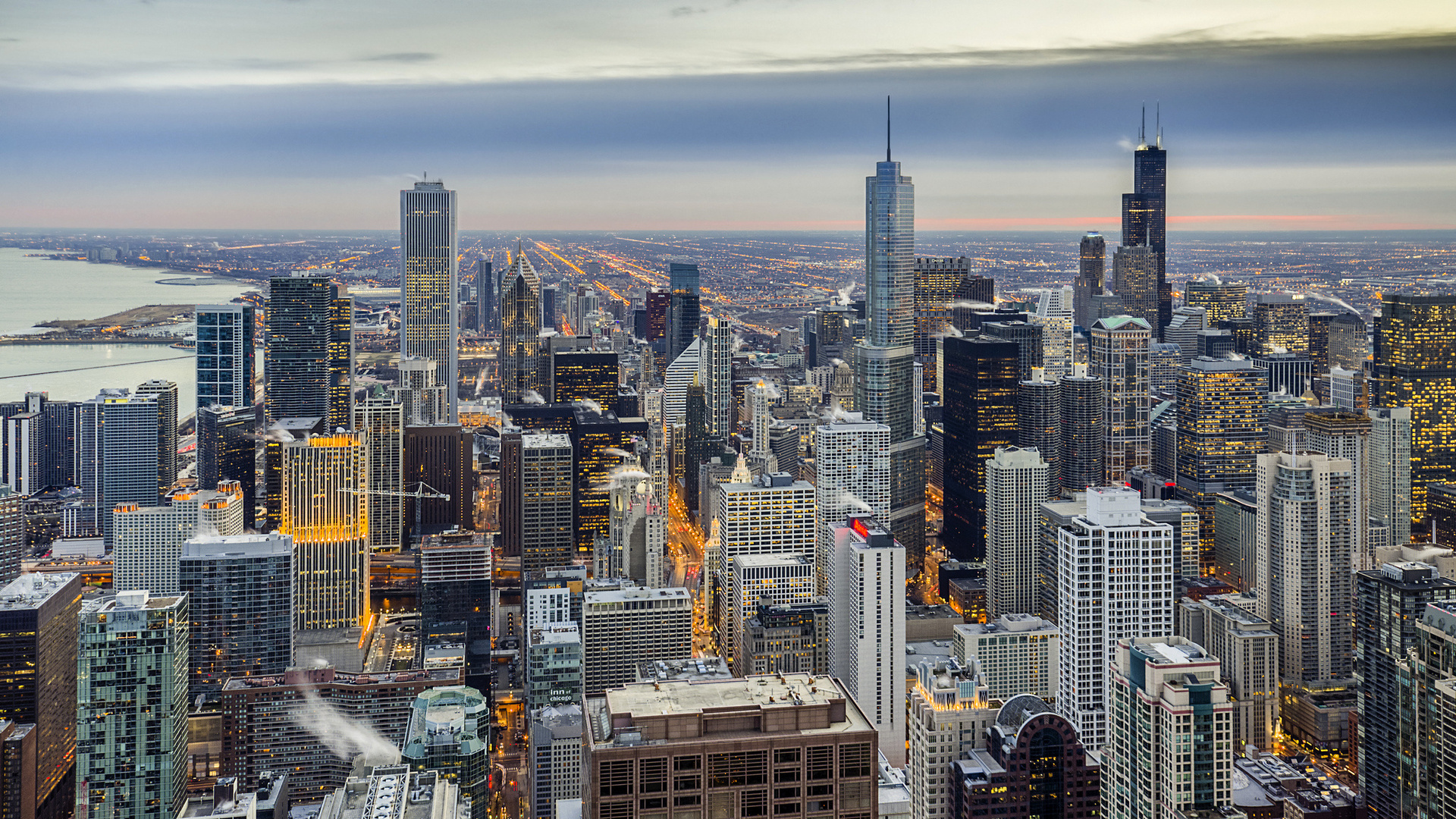 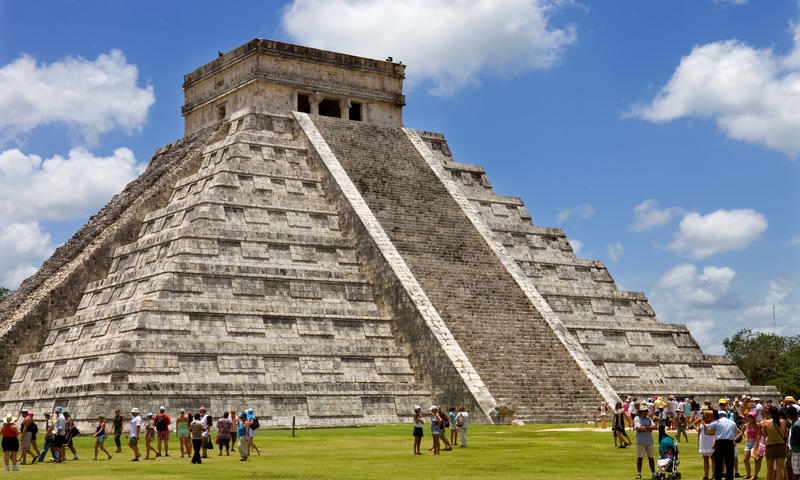 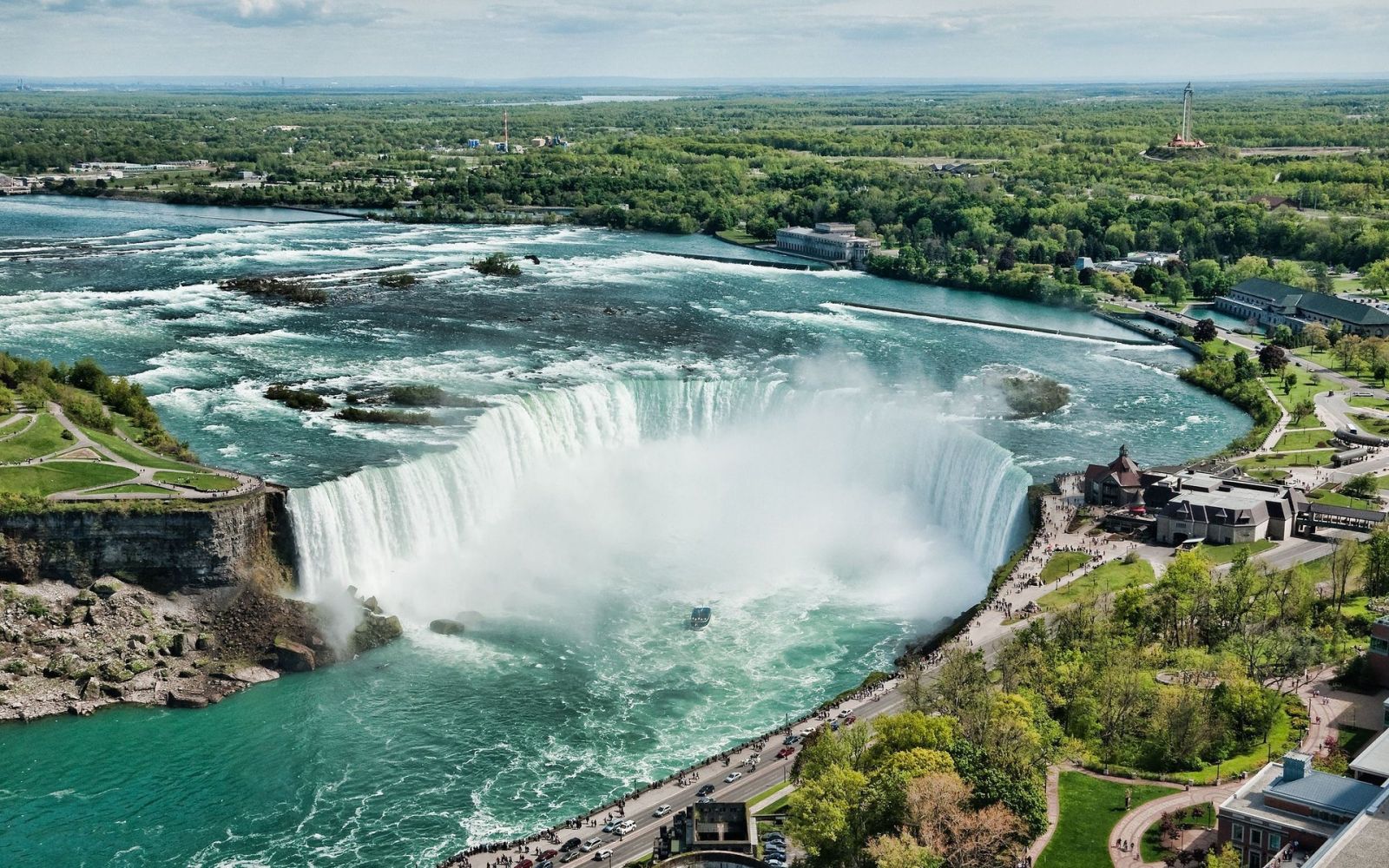 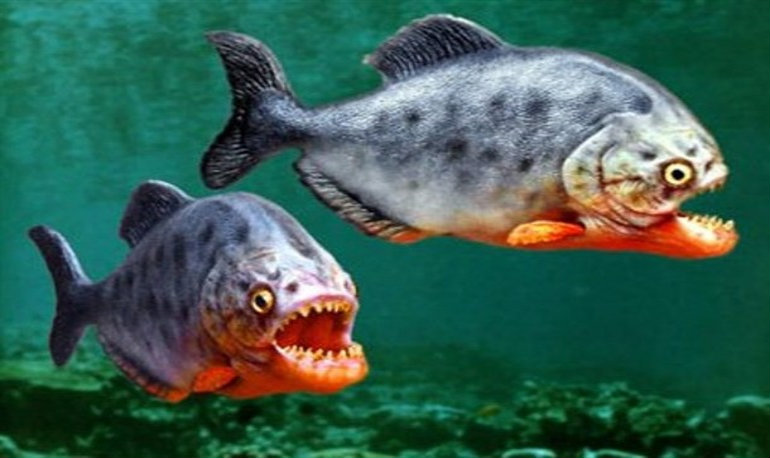 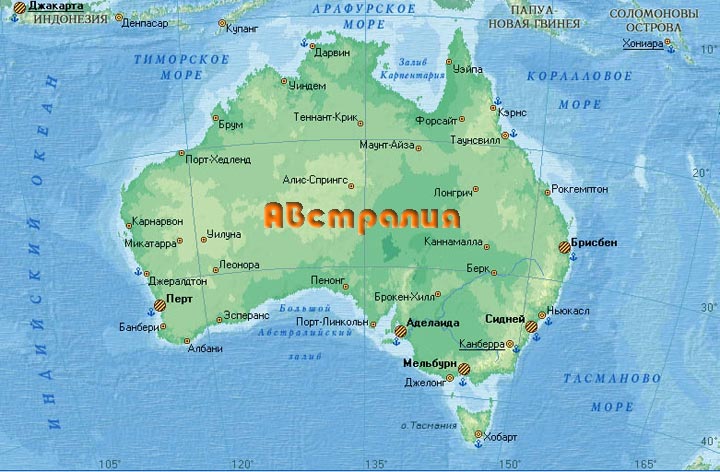 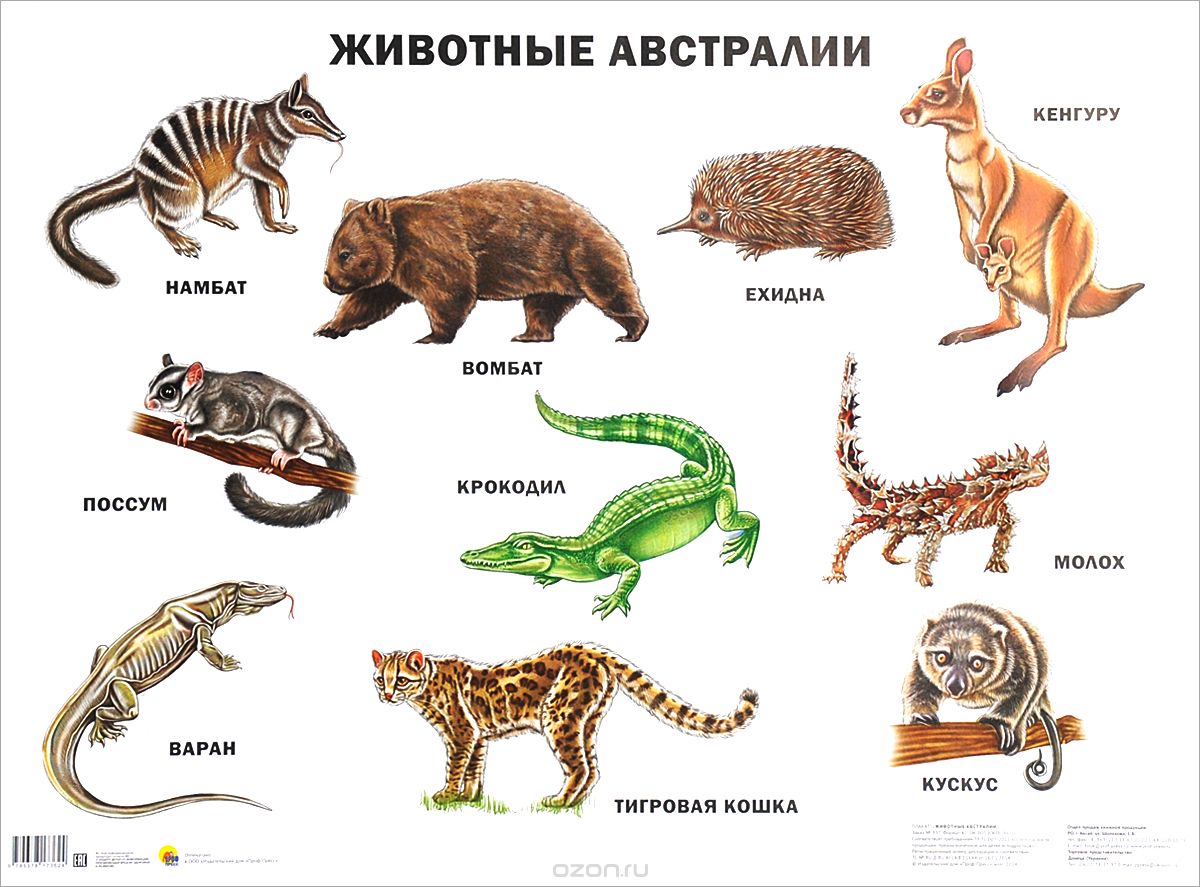 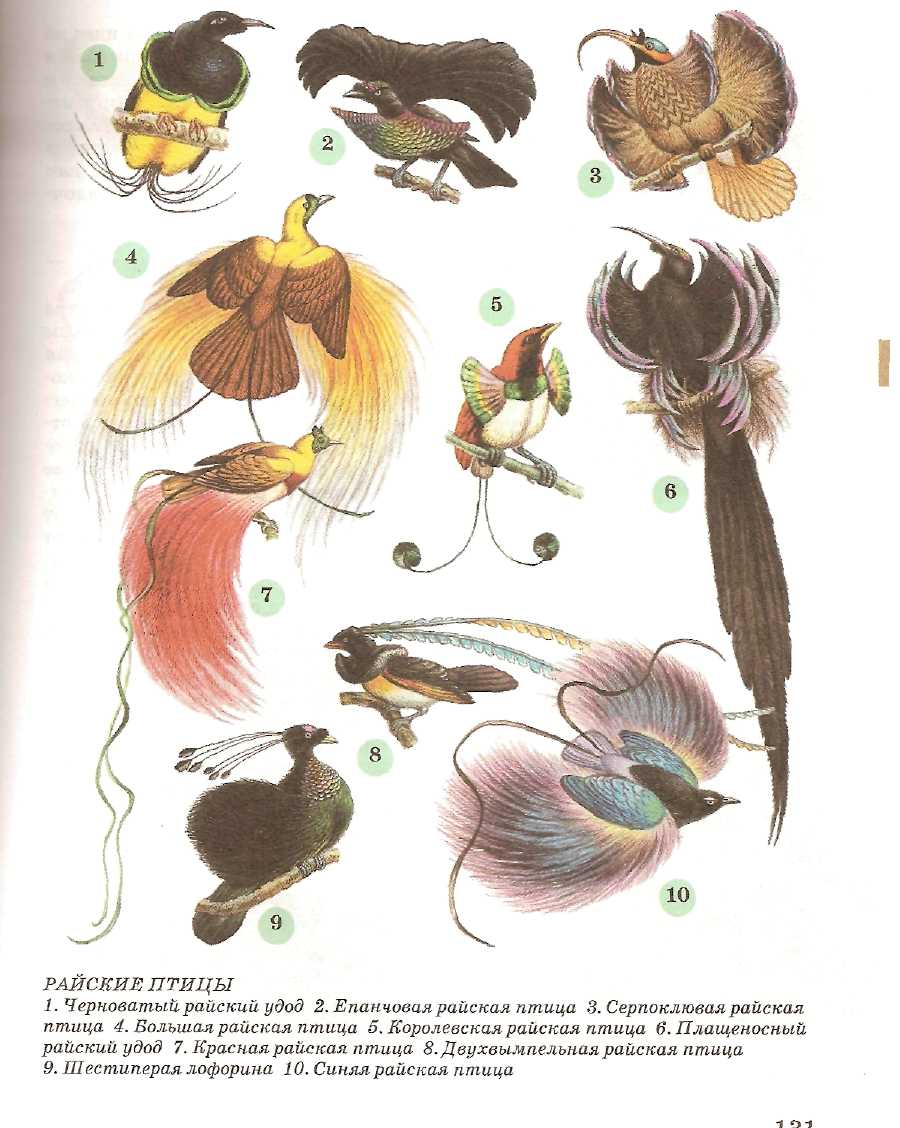 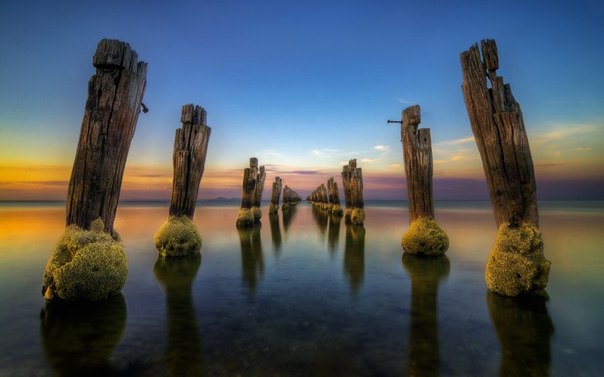 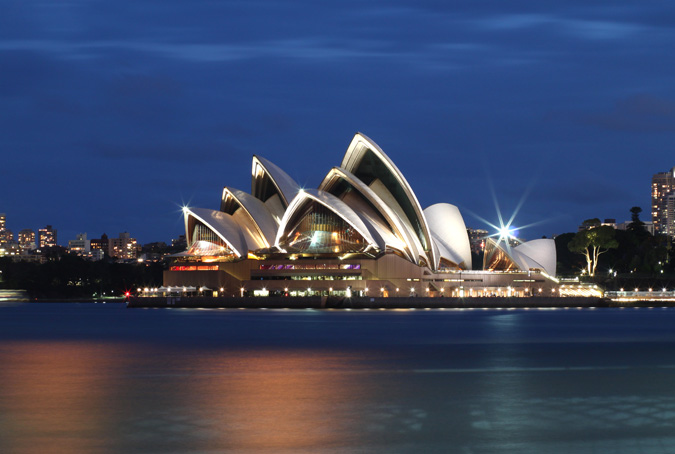 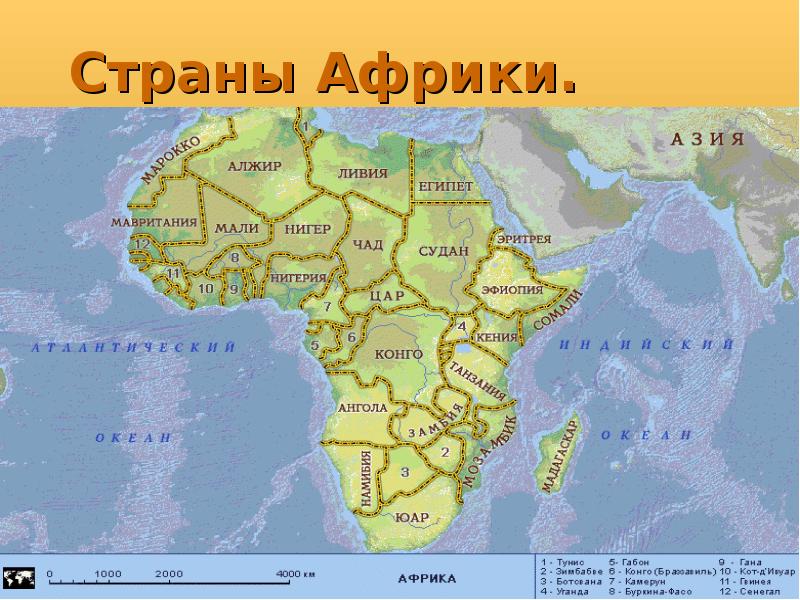 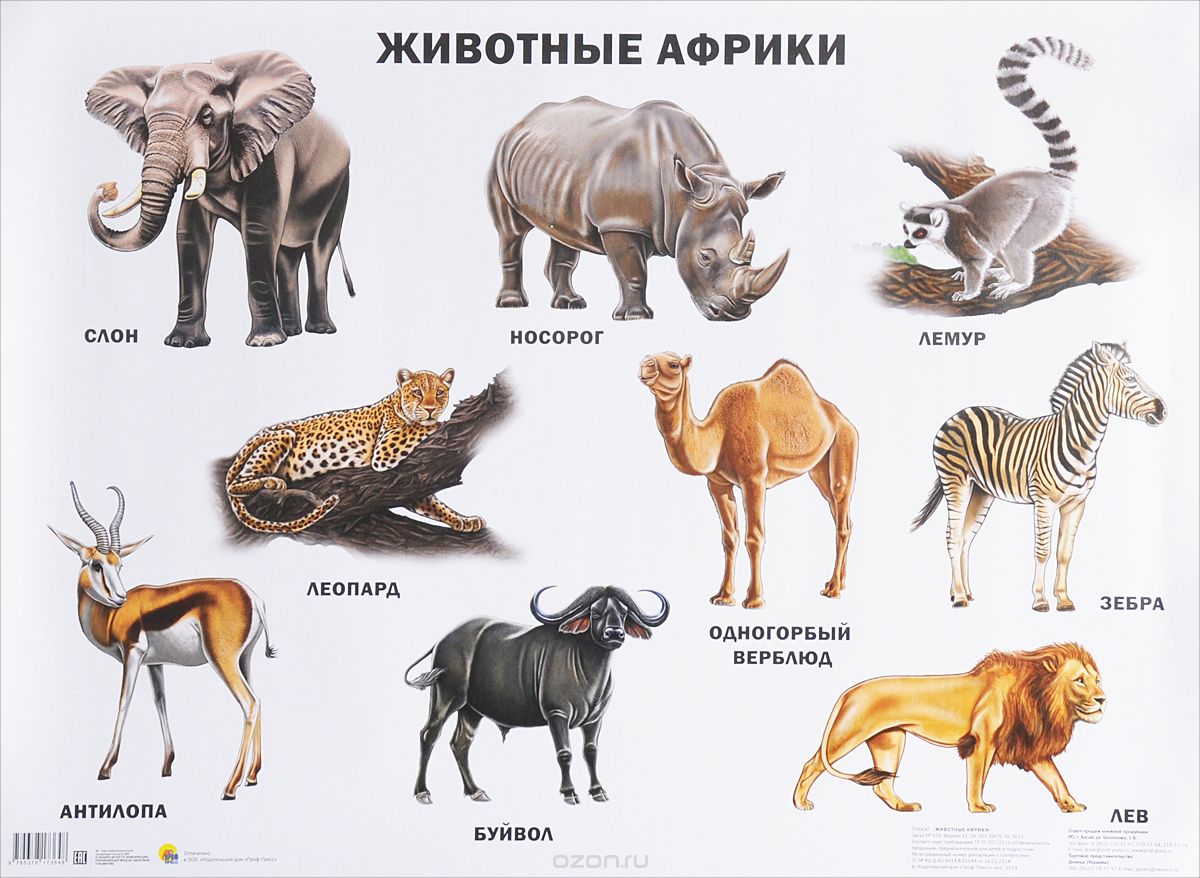 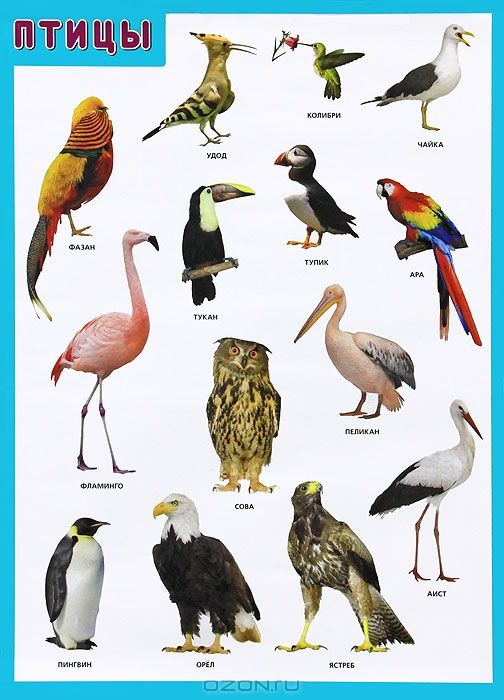 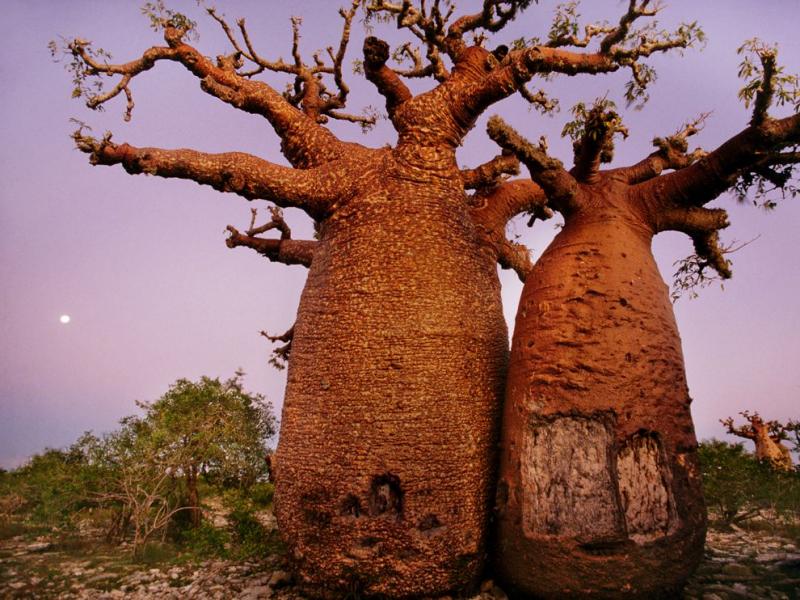 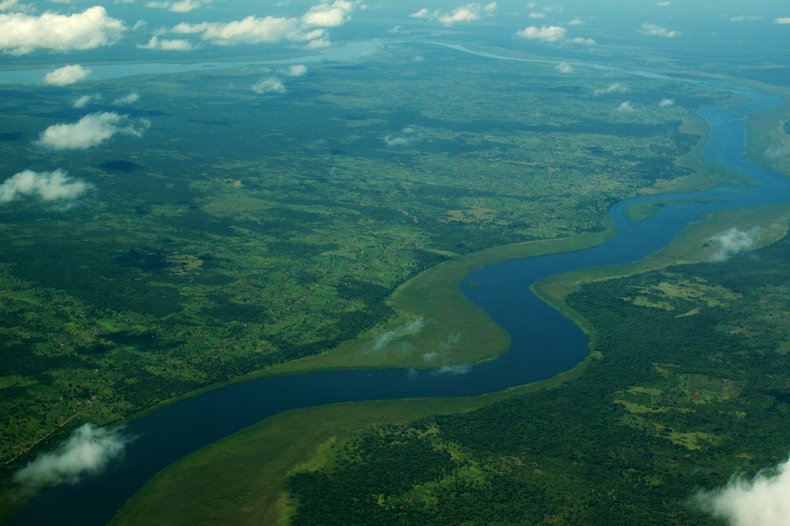 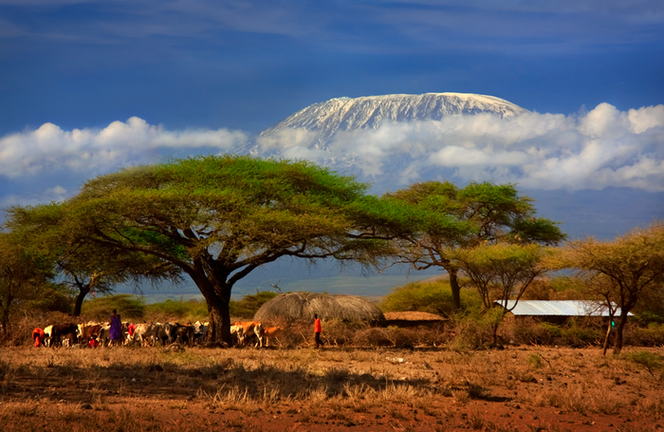 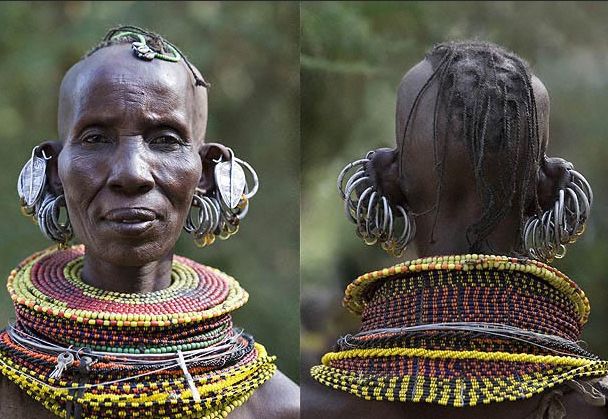 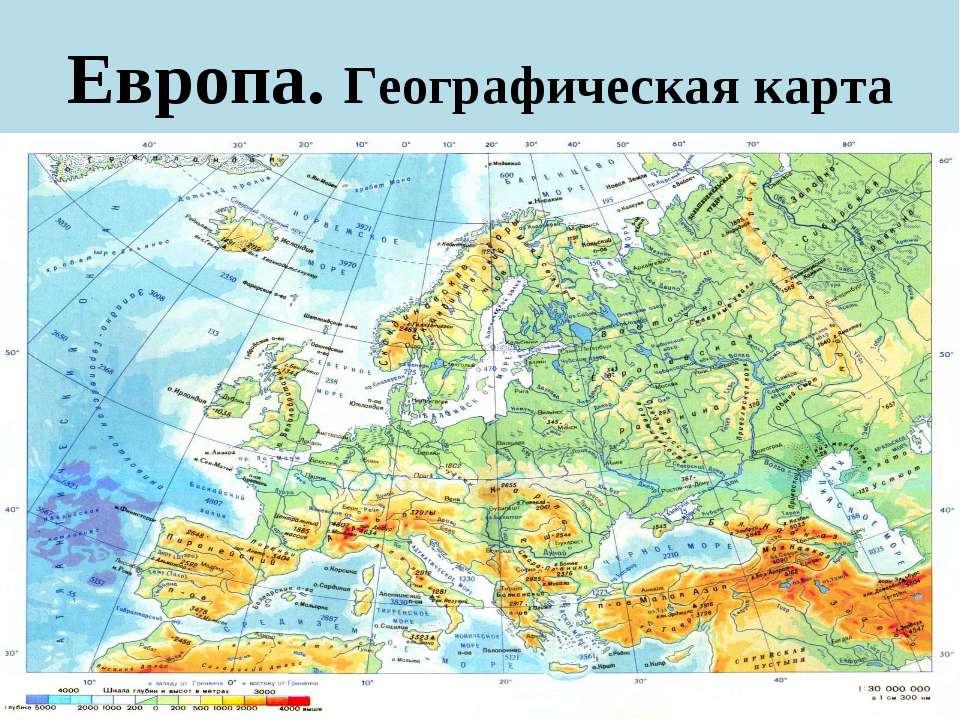 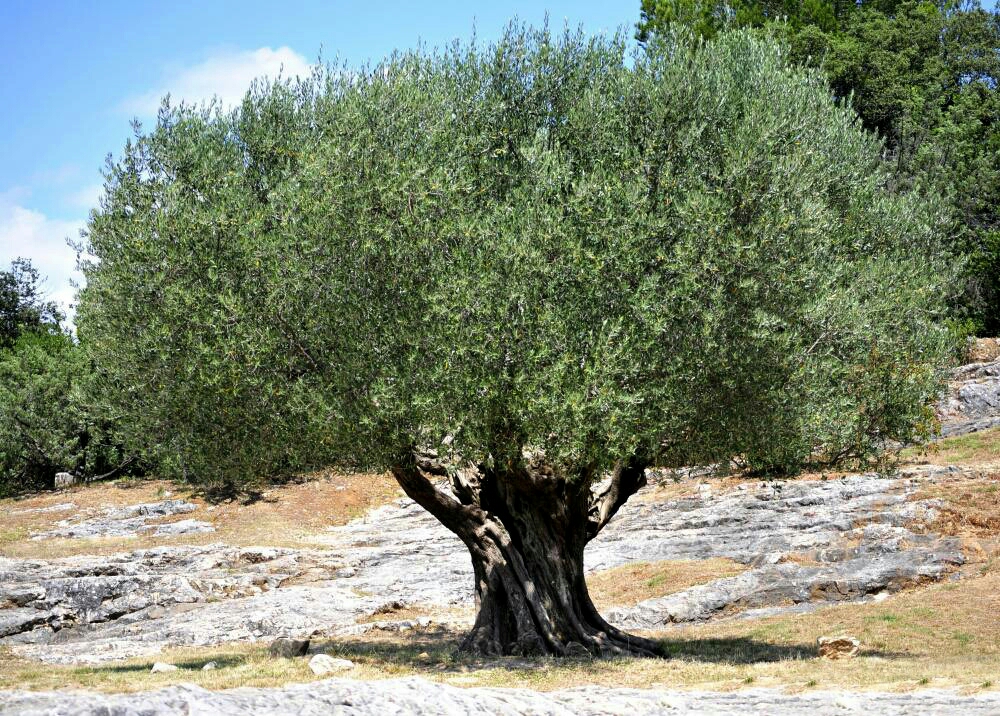 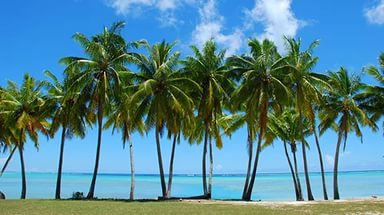 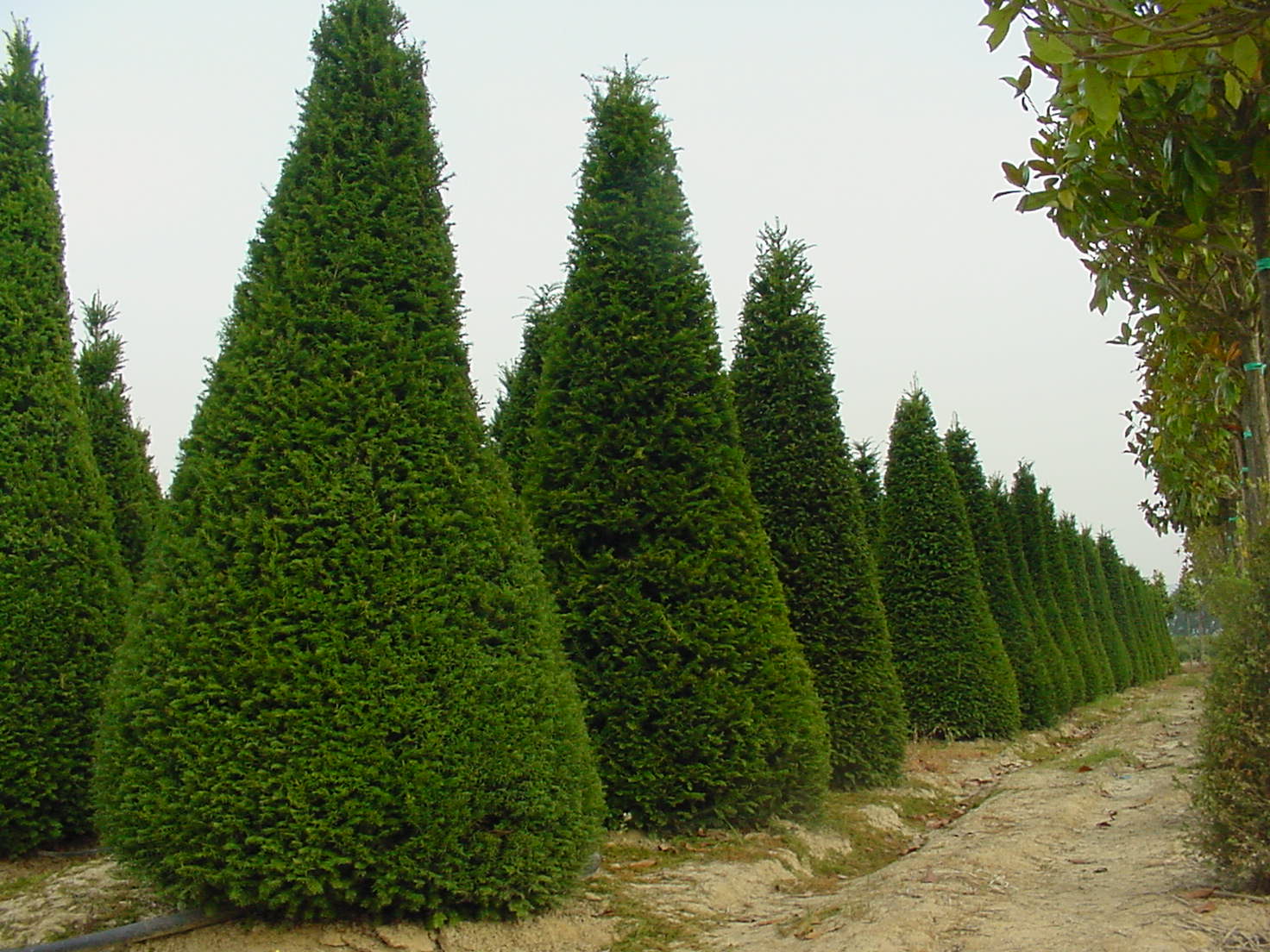 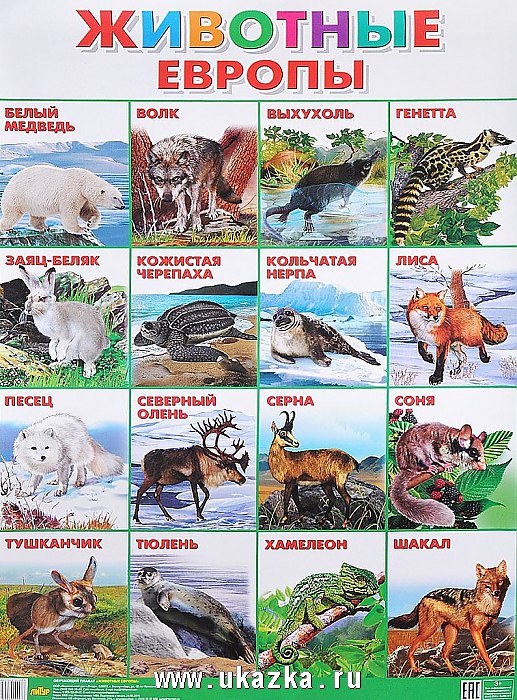 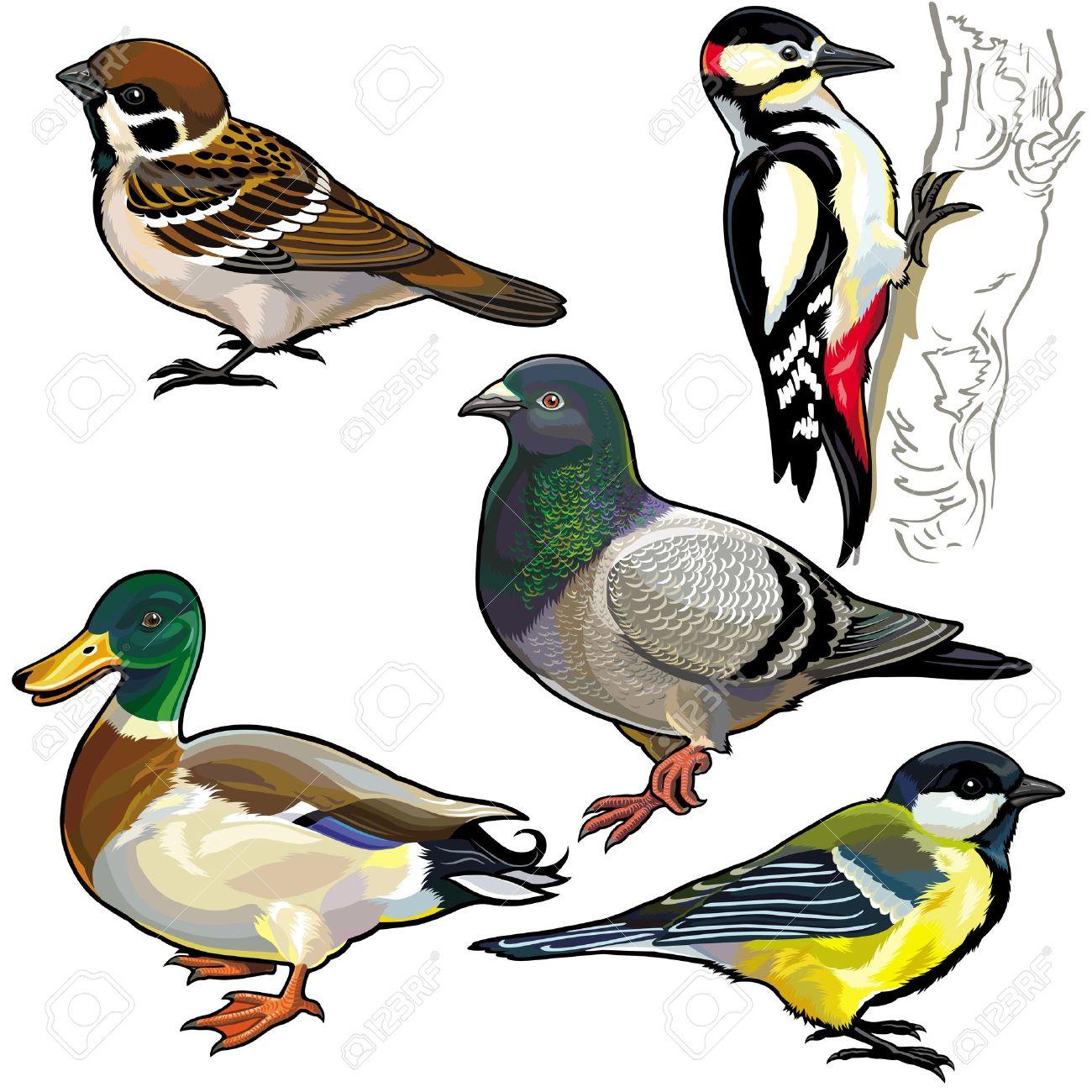 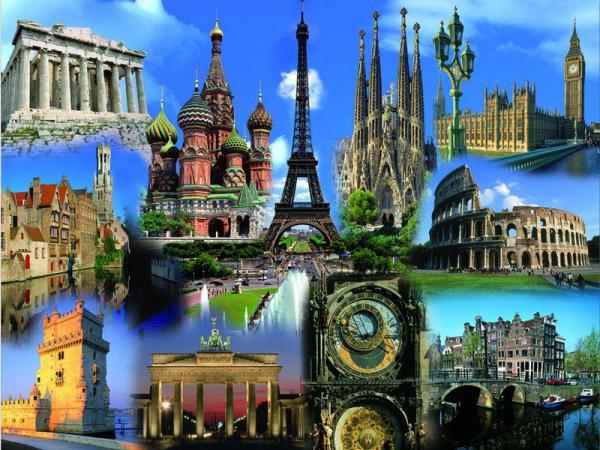 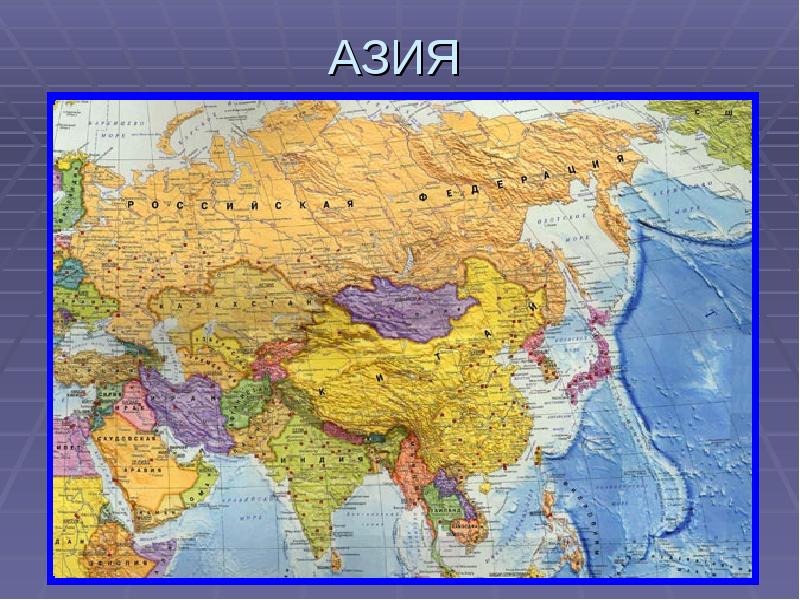 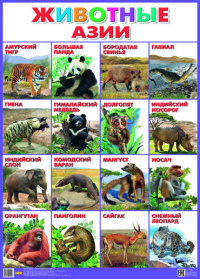 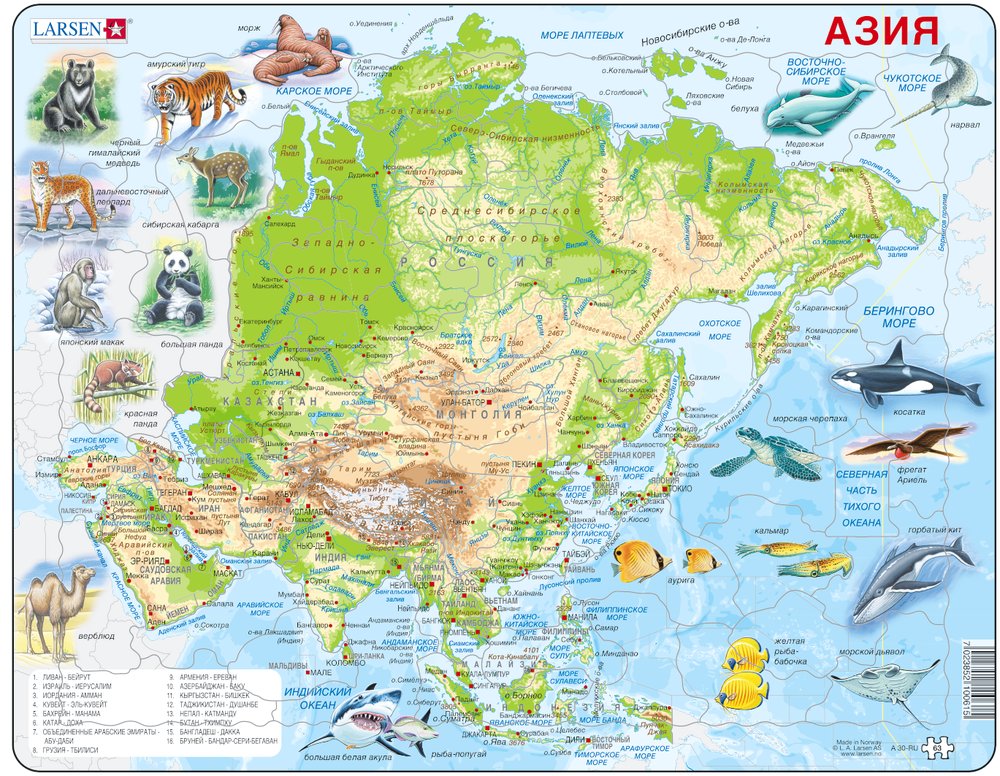 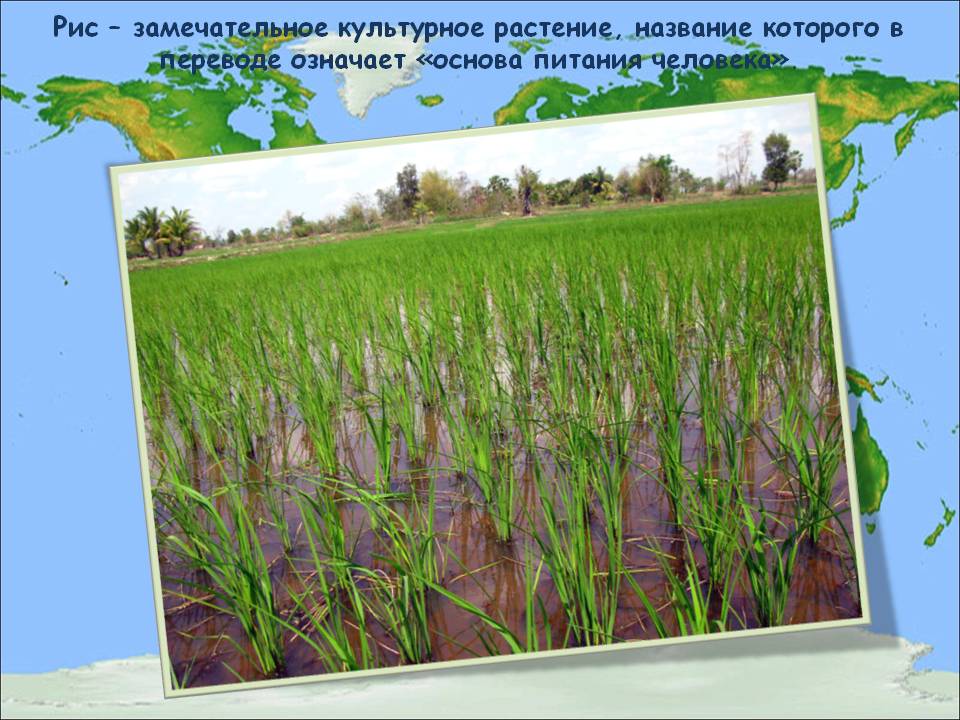 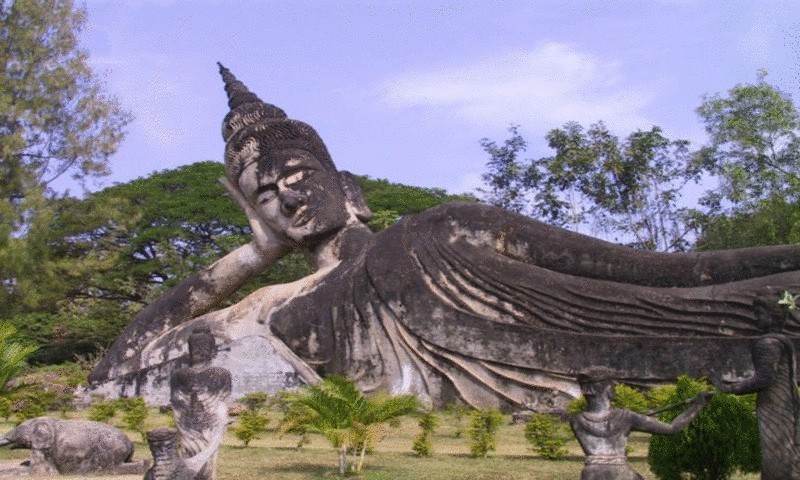 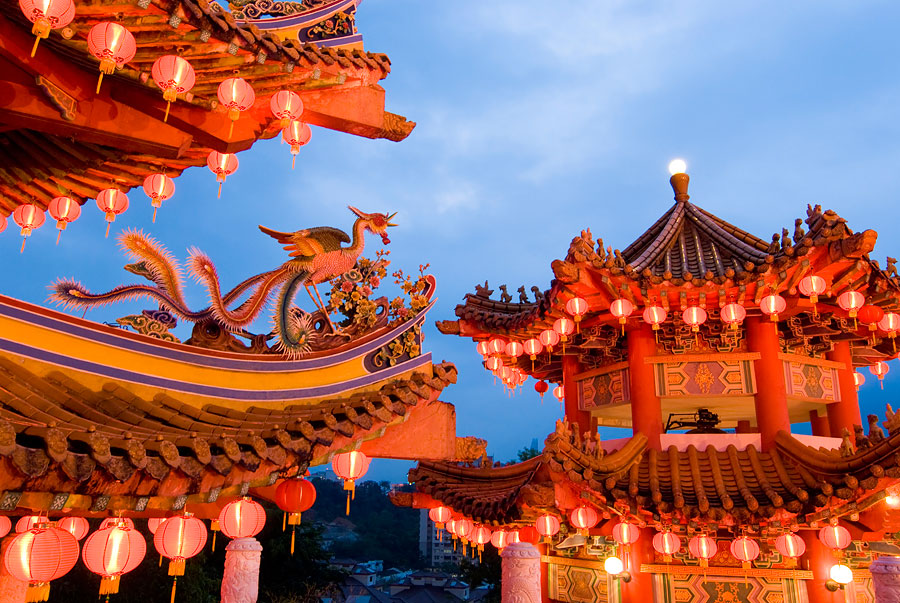 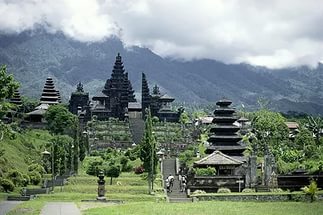 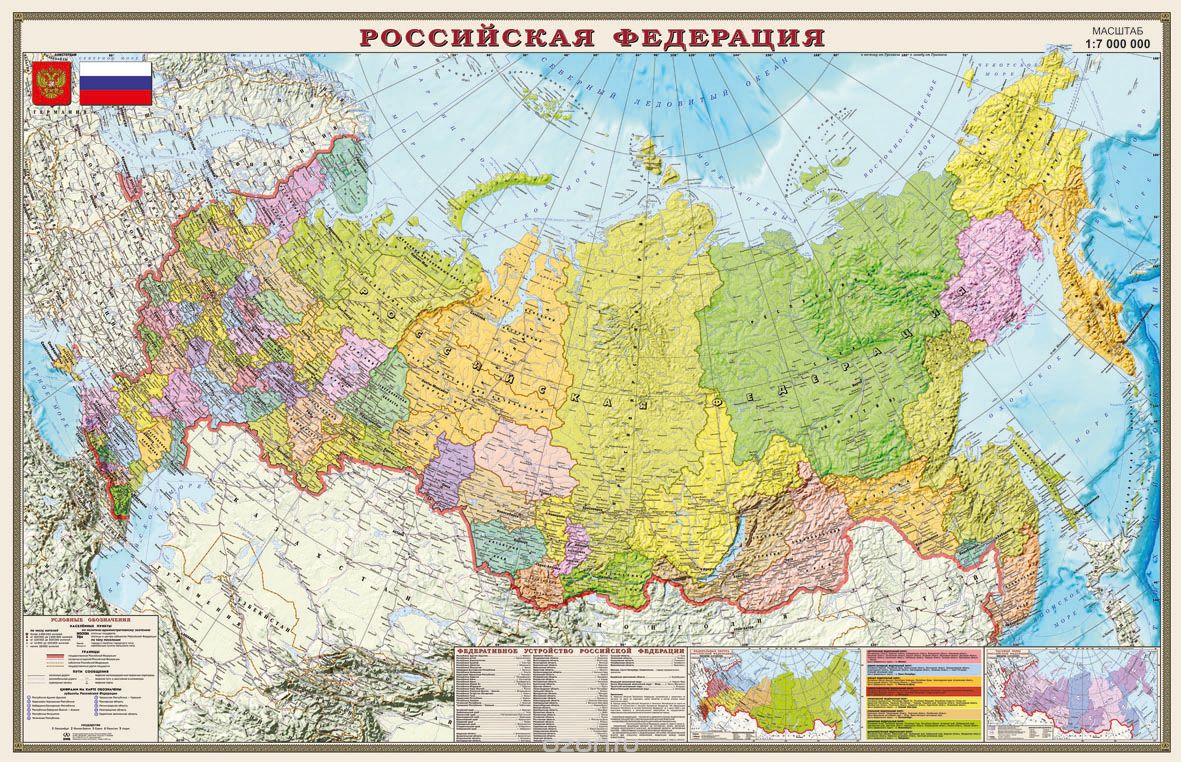 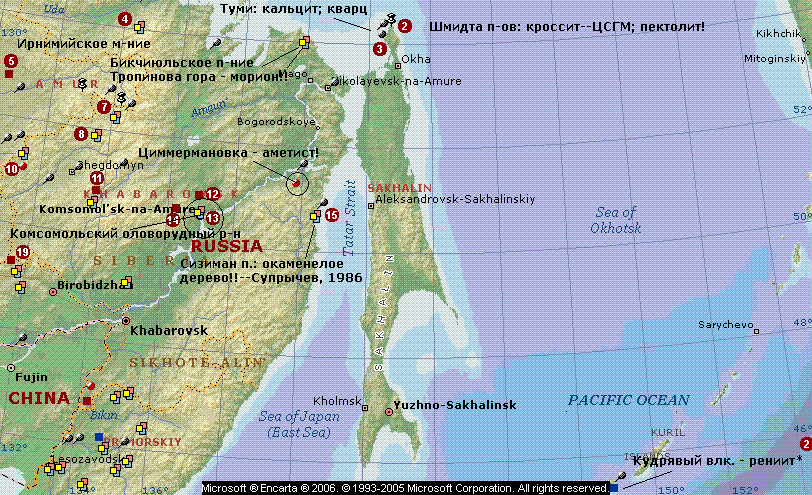 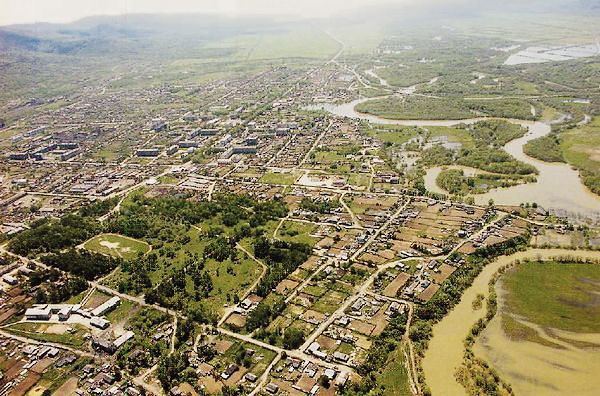 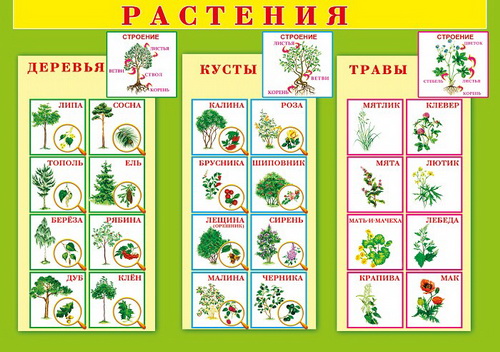 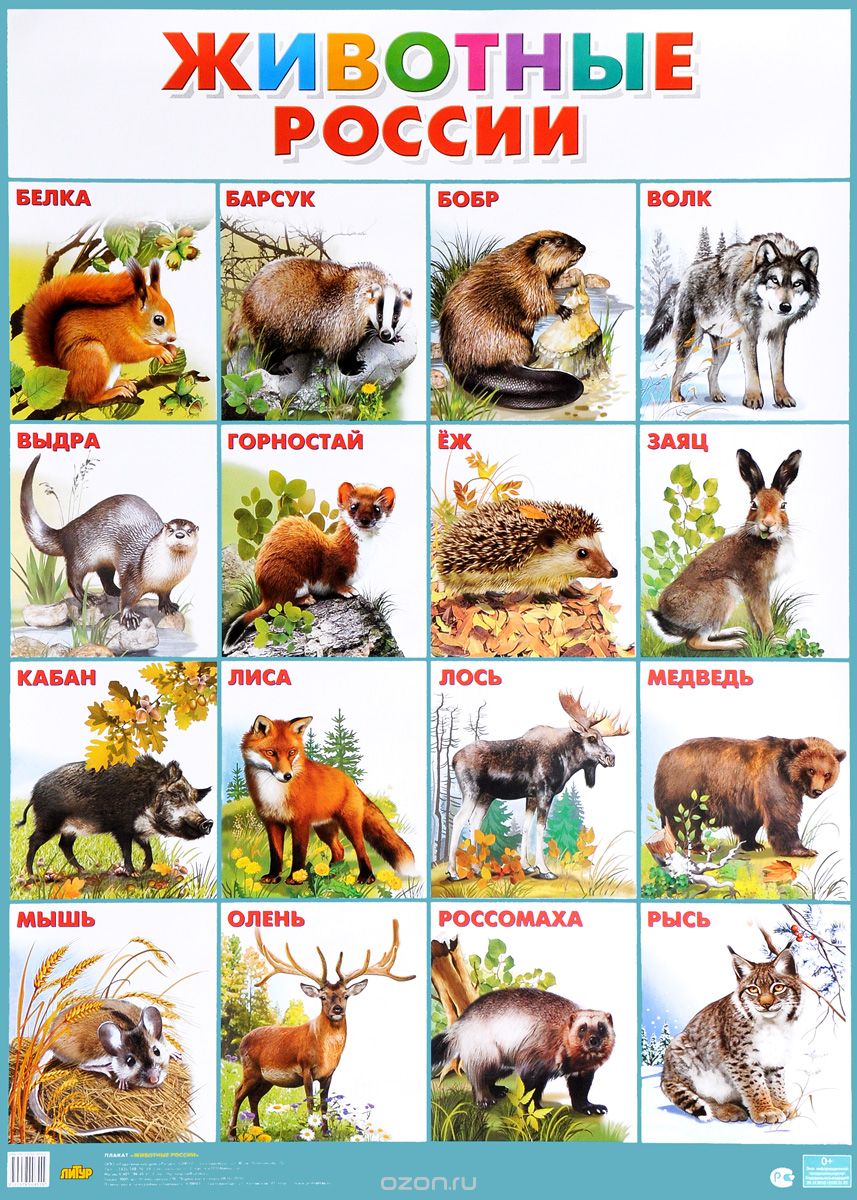 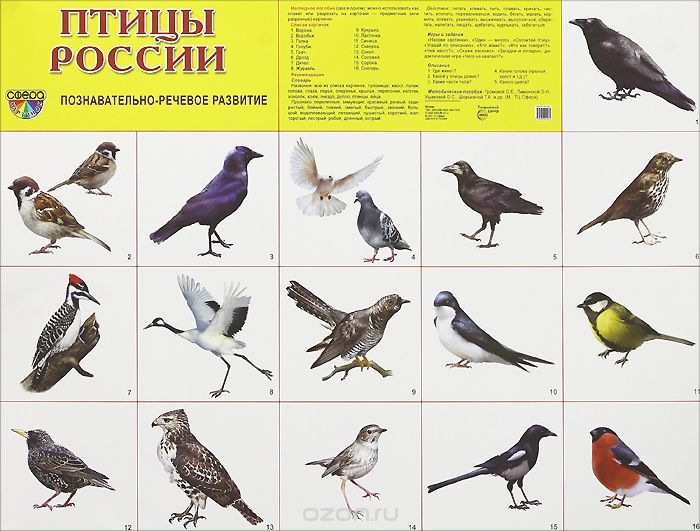 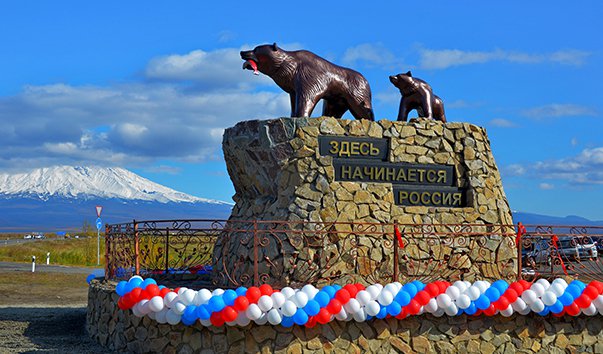 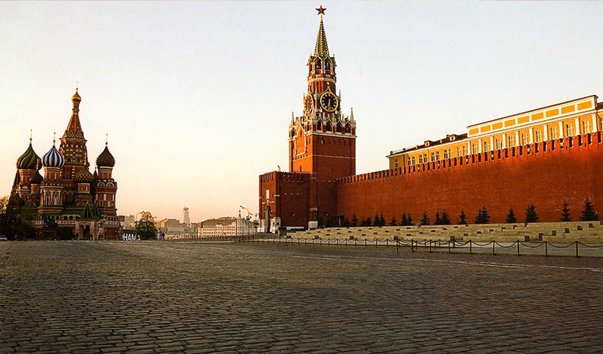 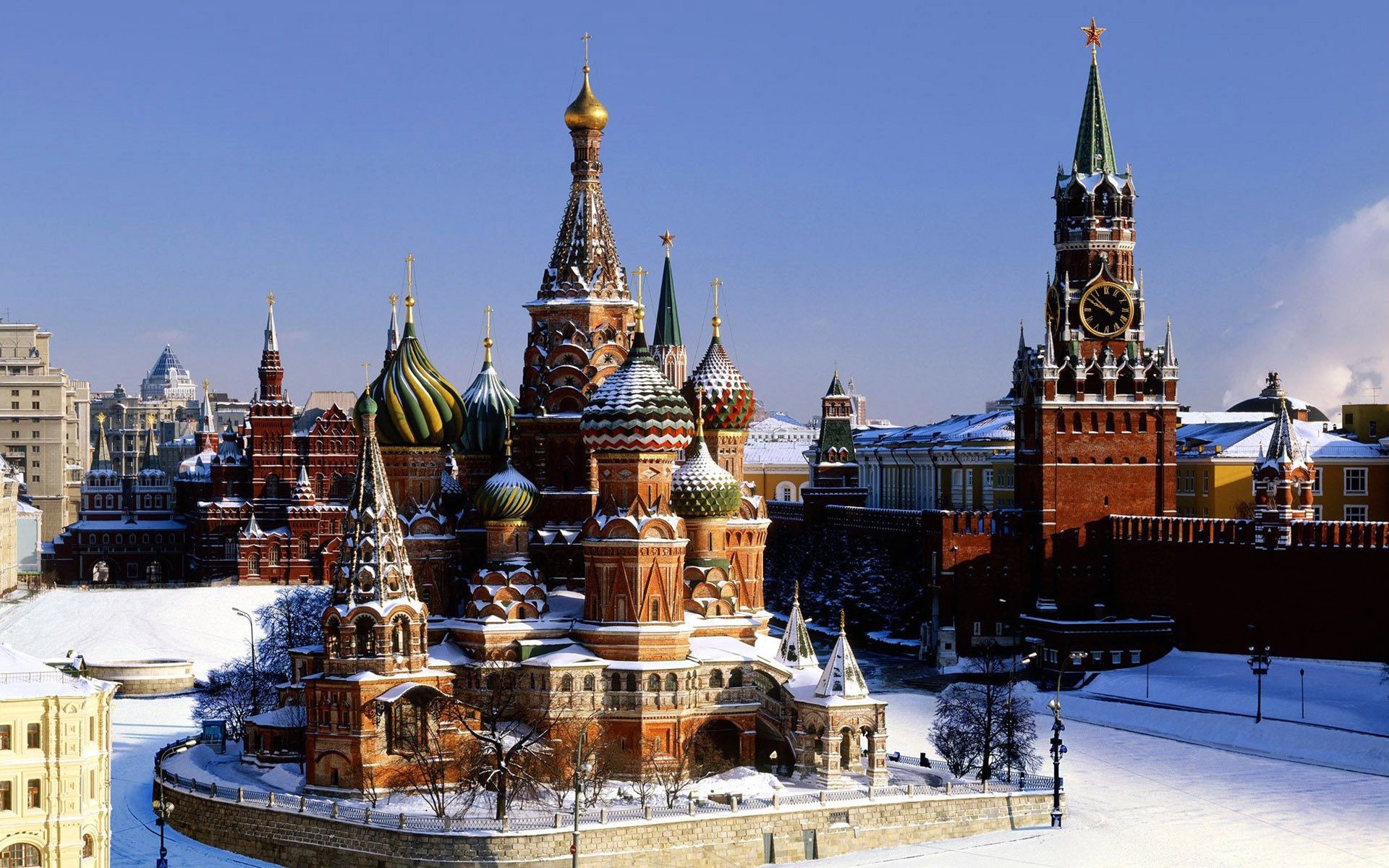 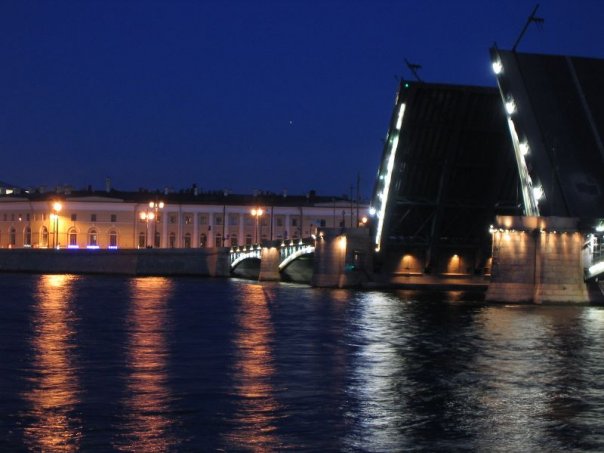 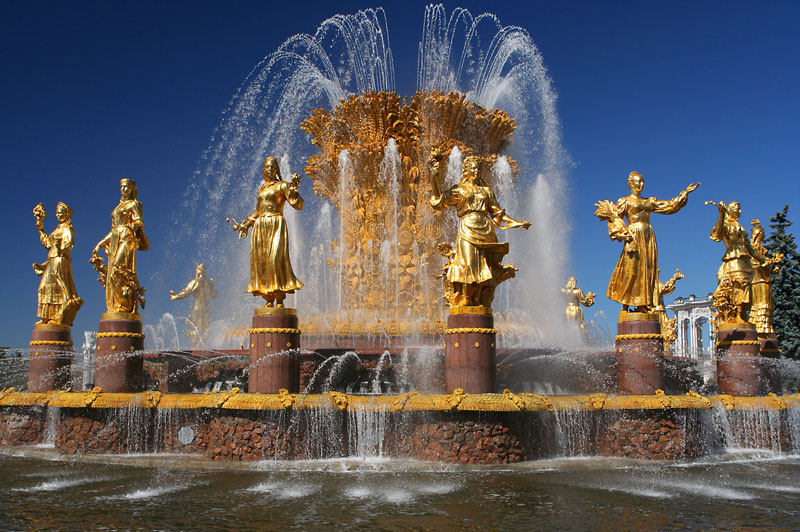 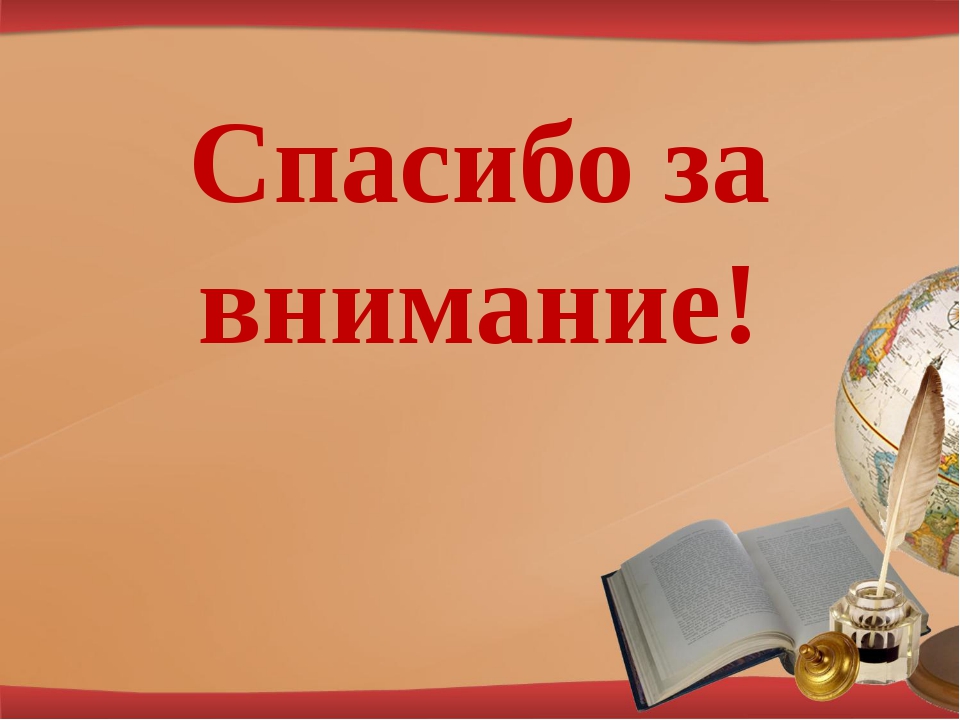